Алгоритм действий(«клиентский путь») для инвестора по процедурам оформления права собственности на введенный в эксплуатацию объектна территории Кировской области
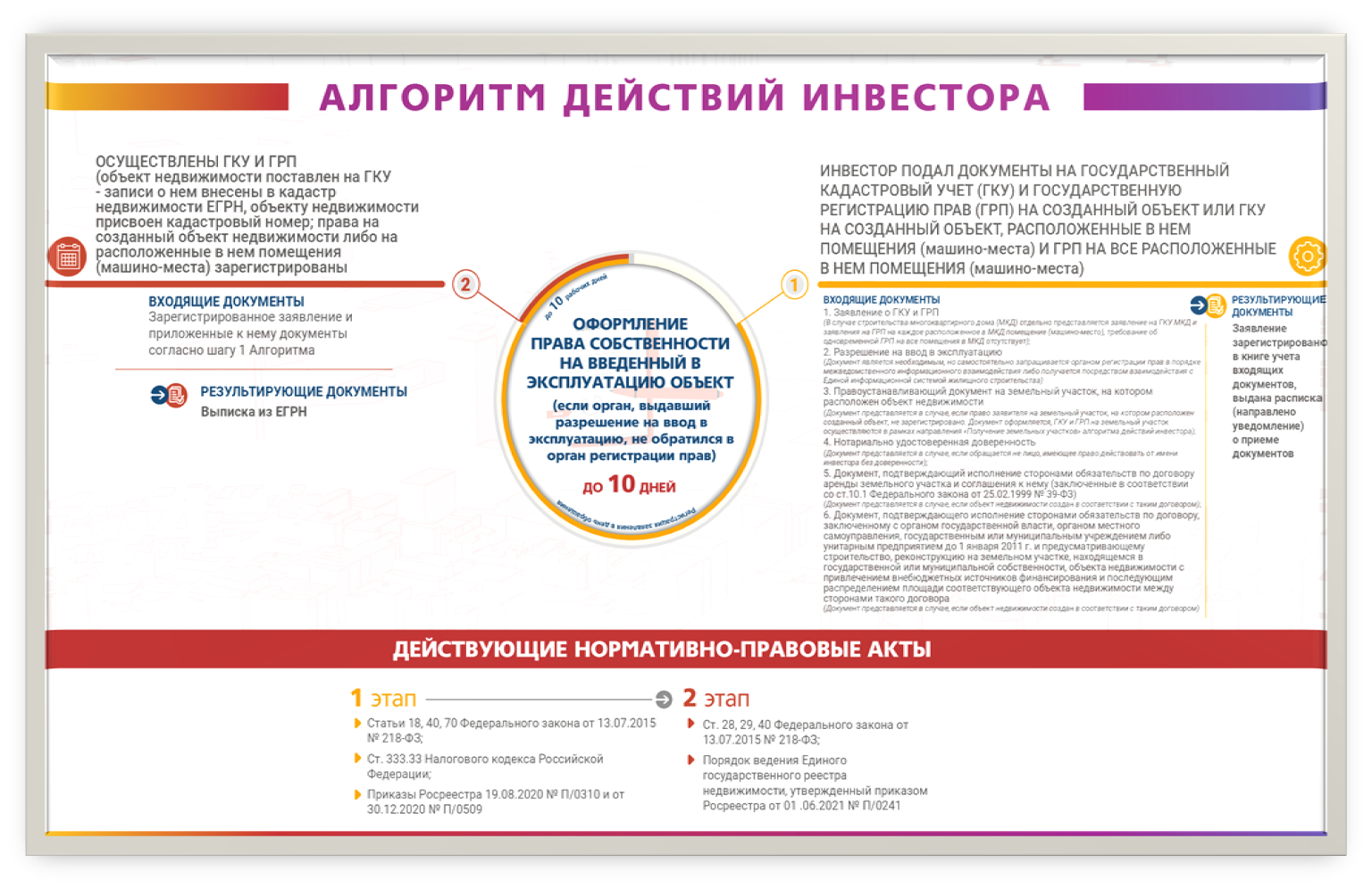 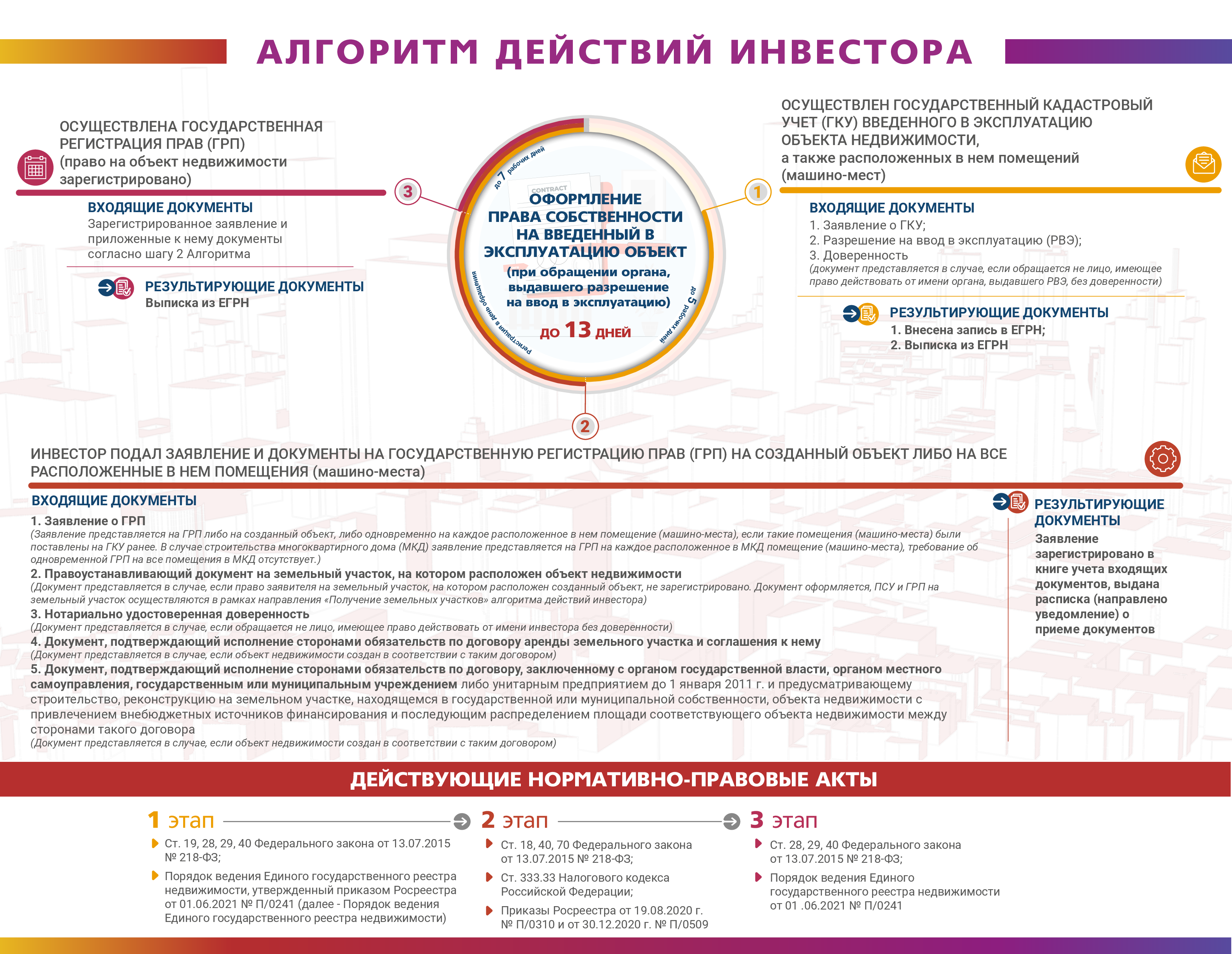